БПОУ «Вологодский аграрно-экономический колледж»
Тема: «Особенности инвентаризации средств целевого финансирования»


Автор: Оносовская 
Елизавета Алексеевна
Группа 232
Руководитель: Демидова 
Юлия Васильевна
2022
Цель работы: Изучить вопрос, об особенности инвентаризации средств целевого финансирования.
Задачи:
1.Познакомиться с нормативными документами для инвентаризации целевого финансирования.
2.Изучить задачи инвентаризации целевого финансирования
3.Узнать, порядок проведения инвентаризации целевого финансирования .
К целевому финансированию относятся средства, которые предприятие получает  от государства в виде государственной помощи, от других организаций или физических лиц, предназначенные  для финансирования мероприятий целевого назначения.
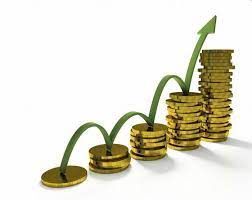 Средства целевого финансирования и Налоговый кодекс
В Налоговом кодексе РФ приведен перечень средств, которые относятся к целевому финансированию (пп. 14 п. 1 ст. 251 НК РФ).

Приведем некоторые из них:
бюджетные ассигнования казенным учреждениям, в том числе в виде субсидий бюджетным организациям;
гранты (денежные средства или иное имущество), которые предоставляются на безвозмездной и безвозвратной основе на осуществление программ в области образования, искусства, культуры, науки, физической культуры, охраны здоровья и окружающей среды;
инвестиции, предоставляемые по итогам инвестиционных конкурсов;
средства, полученные из фондов поддержки научной, инновационной деятельности.
Отметим, что основную часть средств целевого финансирования составляет, как правило, государственная помощь, особенности учета которой регламентирует ПБУ 13/2000 "Учет государственной помощи".
Указанным Положением предусмотрены следующие виды государственной помощи:
1) субвенции – это бюджетные средства, предоставляемые на безвозмездной и безвозвратной основе на осуществление определенных целевых расходов;

2) субсидии – это бюджетные средства, предоставляемые на условиях долевого финансирования целевых расходов;

3) бюджетные кредиты (исключая налоговые кредиты, отсрочки по уплате платежей и т.п.) – это ресурсы не только в виде предоставленных денежных средств, но и в форме иного имущества (земельные участки, природные ресурсы).
Основные задачи инвентаризации целевого финансирования6
Проверить расходование средств на цели, предусмотренные целевыми программами и сметами расходов.
Проверить наличие документов (отчеты об использовании средств  с приложенными первичными документами), подтверждающих  целевое использование бюджетных средств, т.е. сопоставляются  произведенные расходы с соответствующей экономической  статьей расходов бюджетных назначений.
Выявлить суммы превышения расходов по соответствующим  статьям бюджетного финансирования
Количество инвентаризаций в отчетном году, дата их проведения, перечень имущества и финансовых обязательств, проверяемых при каждой из них, устанавливаются руководителем организации.
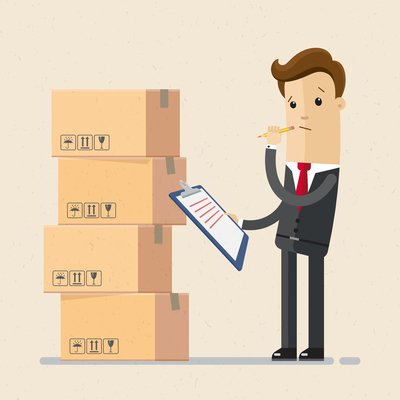 Для проведения инвентаризации в организации создается постоянно действующая инвентаризационная комиссия.

При большом объеме работ для одновременного проведения инвентаризации имущества и финансовых обязательств создаются рабочие инвентаризационные комиссии.

При малом объеме работ и наличии в организации ревизионной комиссии проведение инвентаризаций допускается возлагать на нее.
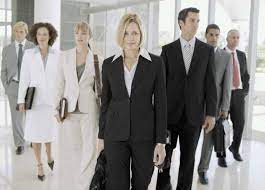 До начала проверки фактического наличия имущества инвентаризационной комиссии надлежит получить последние на момент инвентаризации приходные и расходные документы или отчеты о движении материальных ценностей и денежных средств.

Председатель инвентаризационной комиссии визирует все приходные и расходные документы, приложенные к реестрам (отчетам), с указанием "до инвентаризации на "__________" (дата)", что должно служить бухгалтерии основанием для определения остатков имущества к началу инвентаризации по учетным данным.

Материально ответственные лица дают расписки о том, что к началу инвентаризации все расходные и приходные документы на имущество сданы в бухгалтерию или переданы комиссии и все ценности, поступившие на их ответственность, оприходованы, а выбывшие списаны в расход. Аналогичные расписки дают и лица, имеющие подотчетные суммы на приобретение или доверенности на получение имущества.
Фактическое наличие имущества при инвентаризации
Фактическое наличие имущества при инвентаризации определяют путем обязательного подсчета, взвешивания, обмера.

Руководитель организации должен создать условия, обеспечивающие полную и точную проверку фактического наличия имущества в установленные сроки (обеспечить рабочей силой для перевешивания и перемещения грузов, технически исправным весовым хозяйством, измерительными и контрольными приборами, мерной тарой).

При инвентаризации большого количества весовых товаров ведомости отвесов ведут раздельно один из членов инвентаризационной комиссии и материально ответственное лицо. В конце рабочего дня (или по окончании перевески) данные этих ведомостей сличают, и выверенный итог вносят в опись. Акты обмеров, технические расчеты и ведомости отвесов прилагают к описи.
В тех случаях, когда материально ответственные лица обнаружат после инвентаризации ошибки в описях, они должны немедленно (до открытия склада, кладовой, секции и т.п.) заявить об этом председателю инвентаризационной комиссии. Инвентаризационная комиссия осуществляет проверку указанных фактов и в случае их подтверждения производит исправление выявленных ошибок в установленном порядке.
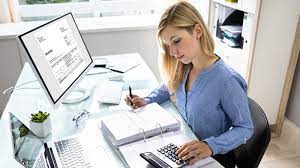 Для оформления инвентаризации необходимо применять формы первичной учетной документации по инвентаризации имущества и финансовых обязательств согласно приложениям 6 - 18 к настоящим Методическим указаниям либо формы, разработанные министерствами, ведомствами. В частности, при инвентаризации рабочего скота и продуктивных животных, птицы и пчелосемей, многолетних насаждений, питомников применяются формы, утвержденные Министерством сельского хозяйства и продовольствия Российской Федерации для сельскохозяйственных организаций.
По окончании инвентаризации могут проводиться контрольные проверки правильности проведения инвентаризации. Их следует проводить с участием членов инвентаризационных комиссий и материально ответственных лиц обязательно до открытия склада, кладовой, секции и т.п., где проводилась инвентаризация.

Резутьтаты контрольных проверок правильности проведения инвентаризаций оформляются актом (приложение 3) и регистрируются в книге учета контрольных проверок правильности проведения инвентаризаций (приложение 4).
Приложение 3
Приложение 4
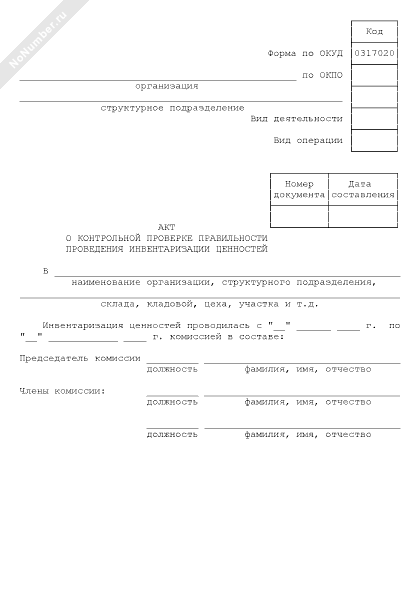 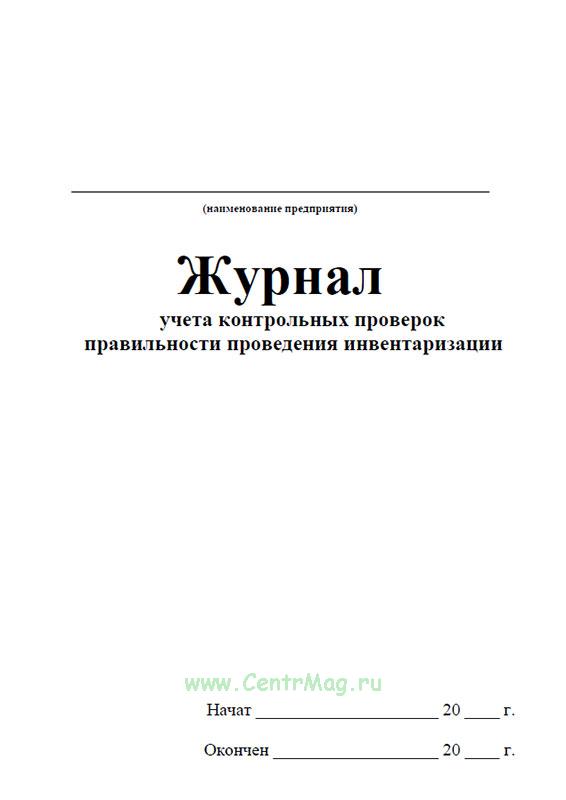 В межинвентаризационный период в организациях с большой номенклатурой ценностей могут проводиться выборочные инвентаризации материальных ценностей в местах их хранения и переработки.

Контрольные проверки правильности проведения инвентаризаций и выборочные инвентаризации, проводимые в межинвентаризационный период, осуществляются инвентаризационными комиссиями по распоряжению руководителя организации.
Список литературы
Приказ Минфина РФ от 13.06.1995 N 49 (ред. от 08.11.2010) "Об утверждении Методических указаний по инвентаризации имущества и финансовых обязательств».
НК РФ
Консультант плюс
Спасибо за 
внимание!!!
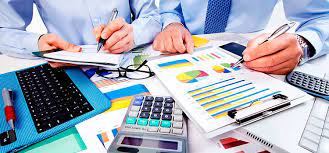